Assimilation-teach them the white culture
Dawes Act- broke up reservation land into private allotments.  Each N.A. family would receive a plot of land.
What was this suppose to accomplish?
	1.  This would help N.A. to become farmers
	2.  This would break up the tribal traditions of 
	     the N.A. , thus helping them to become a part 
                 of “White culture” 
What actually happened-most N.A. sold their land to whites because they did not want to give up their tribal traditions.  Most whites swindled the N.A. during these land sales.
Assimilation-Teach them white Culture
How? Send them to “white schools”
Two Types of “white schools”
	1.  Schools on Reservation taught by whites
	2.  Boarding schools 
Why send them to white schools?
	White perspective-Kill the N.A. culture, and       totally immerse them into white culture
	  Native perspective-  Give their children a chance in the white man’s world
Carlisle Indian School-Pennsylvania
This is an example of a boarding school Natives sent their children to.
Many never saw their children again.
Many students left these schools feeling like they did not indentify with either their native families or the whites.
Carlisle School
Colonel Richard Pratt-(founder)
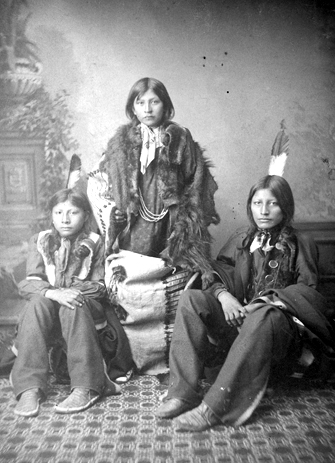 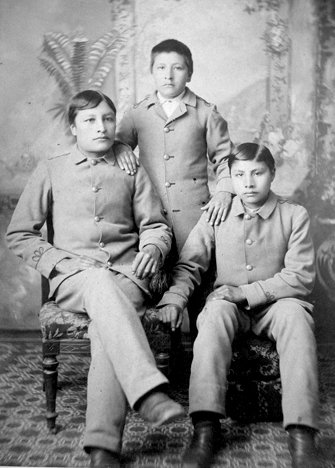 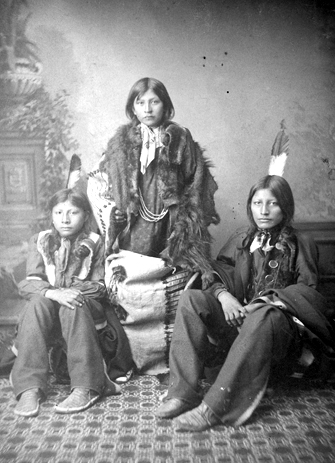 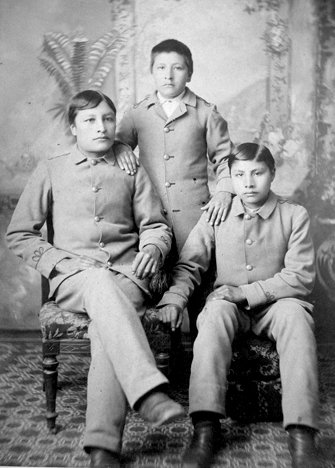 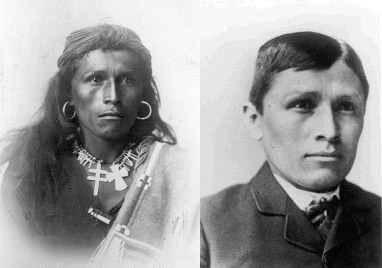